МБОУ «КСОШ №2»
Хэшээлэй темэ:Үзэгүүд: Л,л,М,м, Н,н, И,и, Э,эАялган абяанууд: и,ии, э,ээКласс: 2б
Галсанова Алена Александровна,
Фонетическо hорилго
ба – аба – абаа –абаха
ха – аха – ахаа – хаа-ба
шо - ошо –ошоо – ошохо
шэ -шээ – шэнэ – бэшэхэ -бэшээ
ми –мии -минии
ни- нии-шинии
Шэнэ үгэнүүд:
ном – книга
шэнэ - новый
минии – мой
шинии – твой
шанаха – варить
шанаа – сварил
бэшэхэ- писать
бэшээ-написал
Хэн ном абааб? – Кто купил книгу?
Жэшээ (образец):
Энэ юун бэ? 
Энэ дэбтэр. 
Энэ хэнэй дэбтэр бэ? 
Энэ минии дэбтэр.
Физминутка
Энэ минии ном.
Минии аха.
Энэ шинии аха.
Шэнэ ном.
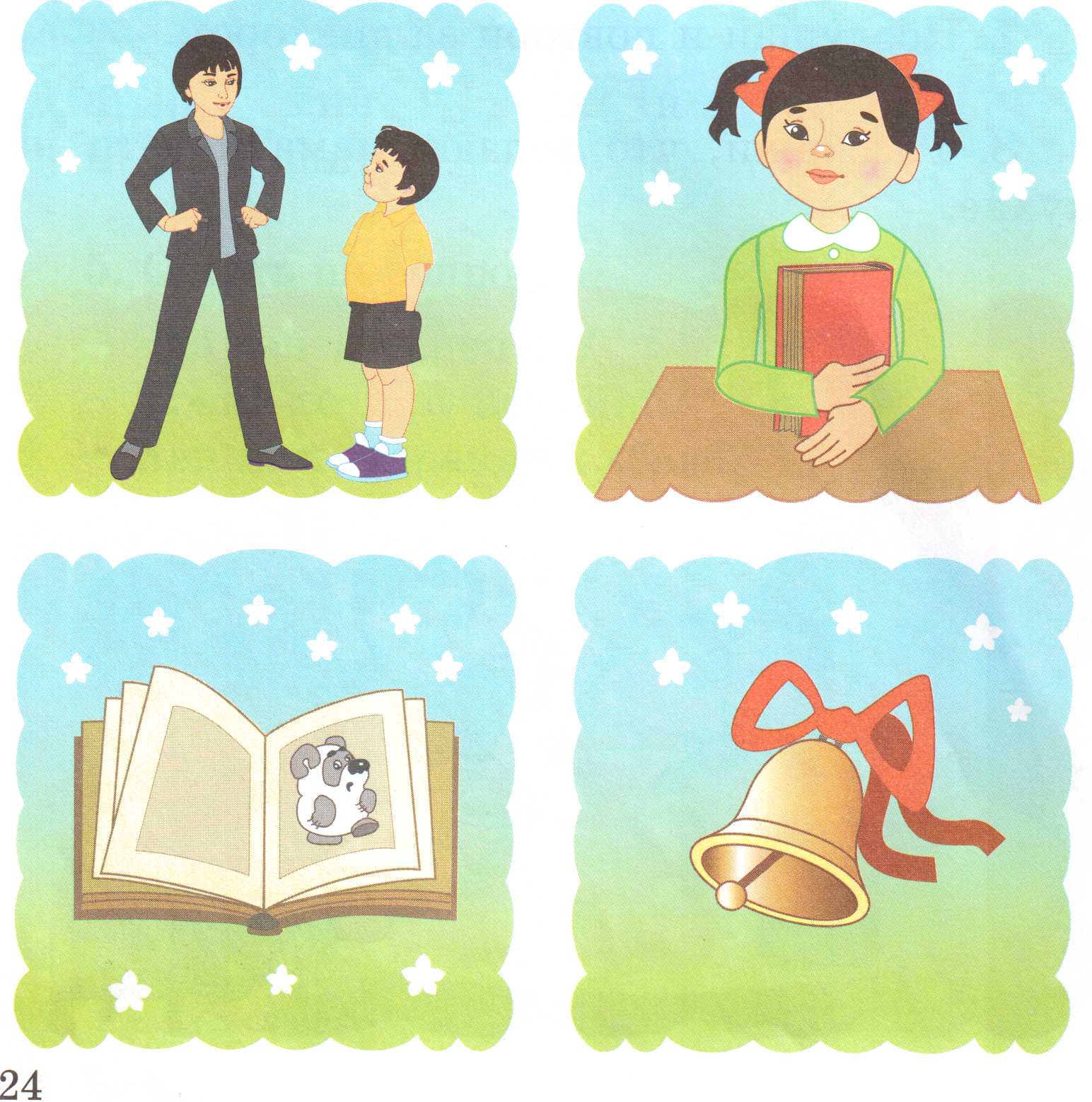 Энэ шинии аша.
Аха каша шанаа.
Аба ном абаа.
Энэ шэнэ хонхо.
Найдите пару:
Минии                                 шанаа
Шэнэ                                    аба
Ном                                       ручка
Шинии                                абаа
Аха                                        ном
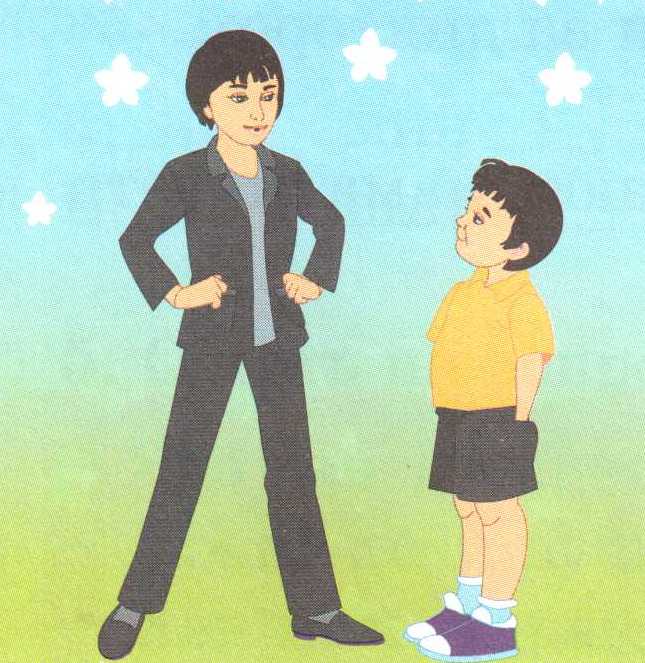 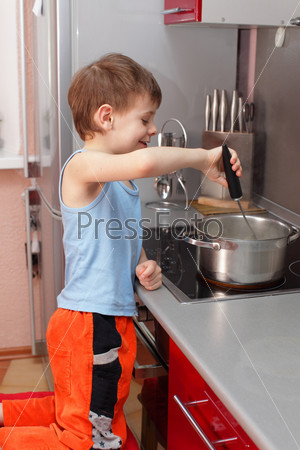 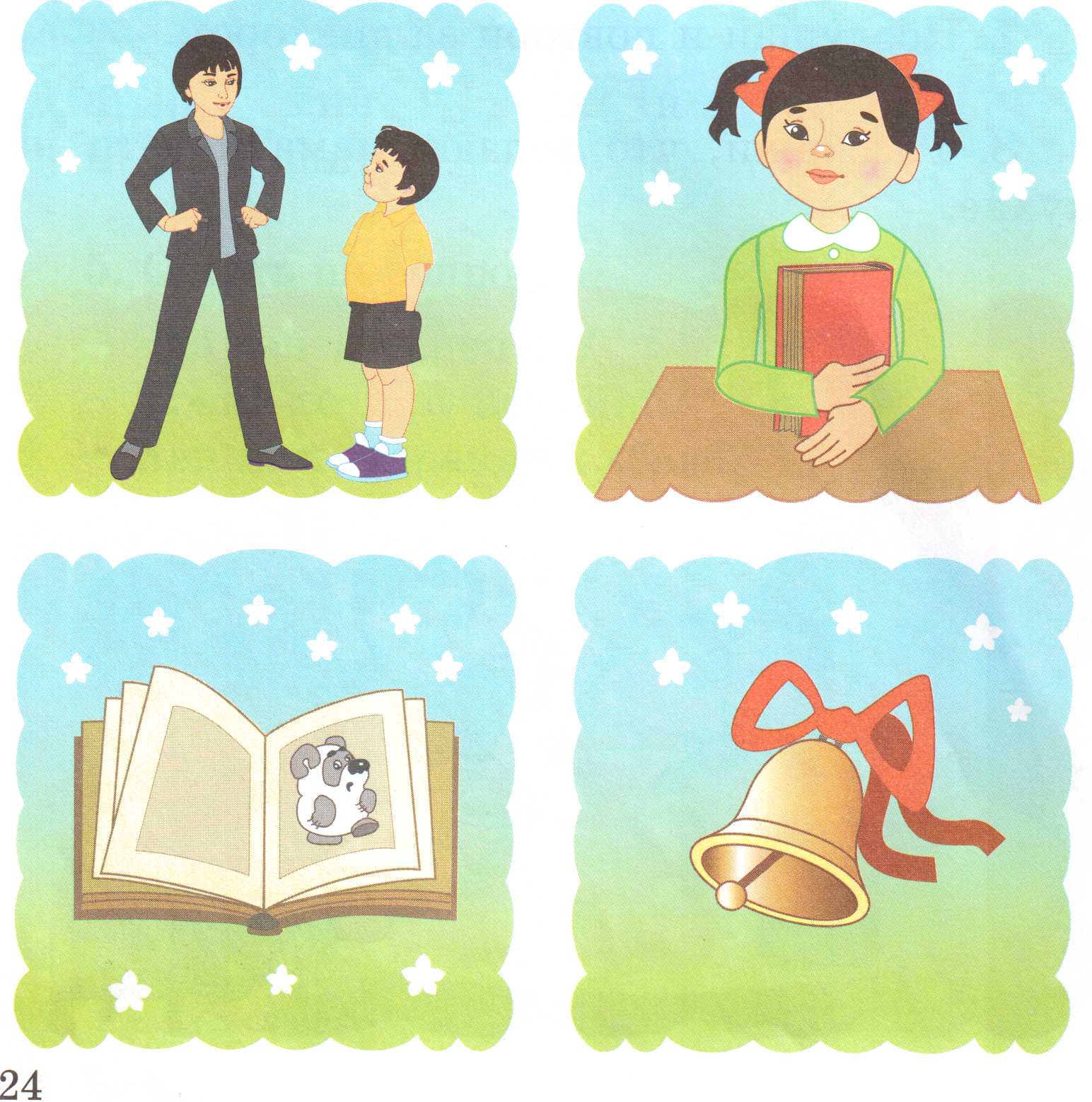 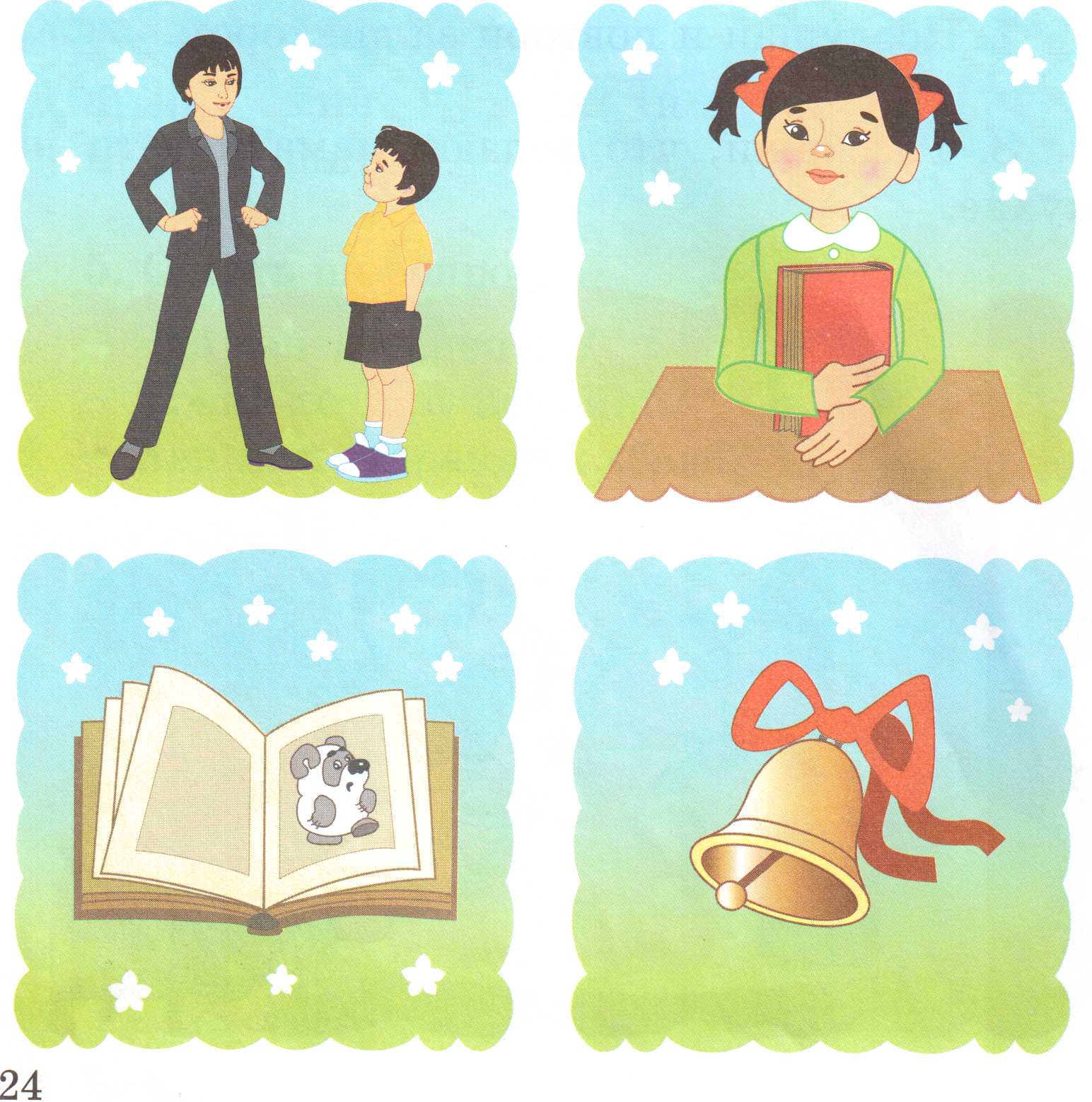 Баяртай!